Знакомство с лесными 
зверями
в загадках
Методическое электронное пособие для детей старшего дошкольного возраста
Здравствуй лес, дремучий лес,
Полный сказок и чудес!
Ты о чем шумишь листвою
Ночью темной, грозовою?
Что там шепчешь на заре,
Весь в росе и в серебре?
Кто в глуши твоей таится?
Что за зверь? Какая птица?
Все открой, не утаи:
Ты же видишь – мы свои!
                   С. Погореловский.
Что за зверь зимой холодной
Ходит по лесу голодный?
На собаку он похож,
Что ни зуб – то острый нож!
Он бежит, оскалив пасть,
На овцу готов напасть.
Мчится без оглядки,
Лишь сверкают пятки. 
Мчится что есть духу,
Хвост короче уха.
Всех зверек пугается,
Под кустом спасается,
Да на зуб волку попадается.
Повыше кошки рост,
Живет в норе, в лесу,
Пушистый рыжий хвост–
Все знаем мы …
Кто по елкам ловко скачет 
И взлетает на дубы? 
Кто в дупле орехи прячет, 
Сушит на зиму грибы?
Травы копытами касаясь,Ходит по лесу красавец,
Ходит смело и легко, Рога раскинув широко.
Кто в лесу глухом живет,
Неуклюжий, косолапый?
Летом ест малину, мед, 
А зимой сосет он лапу.
При подготовке использованы материалы из следующих источников:

http://allforchildren.ru
http://www.moi-detki.ru
http://ohotn.ru
http://pohodd.ru
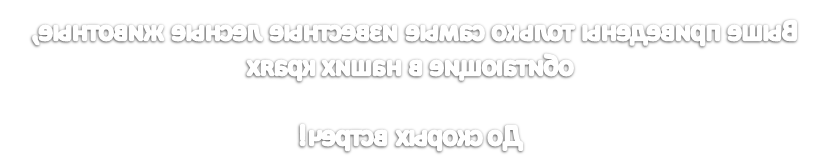